SO5: Modeller i kemi og fysik
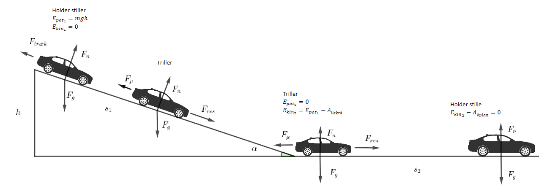 Elevnavne fjernet
02-02-2024
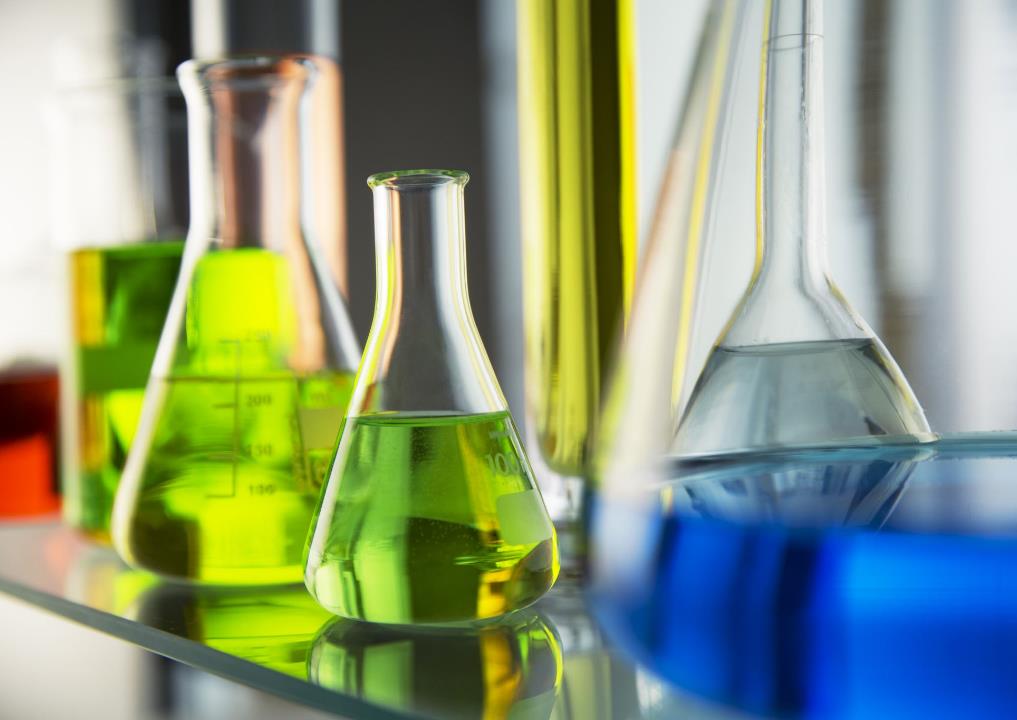 Indhold
Introduktion
Modeller i kemi
Forklaringsmodel
Regressionsmodel
Statistisk analyse
Vurdering
Modeller i fysik
Forklarings- og matematisk model
Statistisk analyse
Vurdering
Konklusion
Litteraturliste
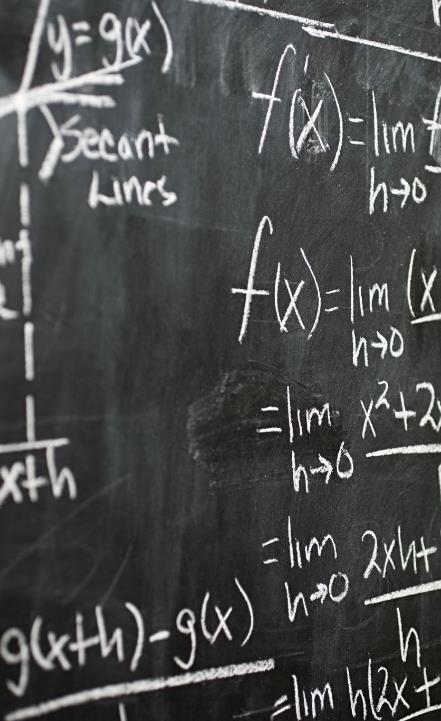 Introduktion
Emnet modeller
Typer af modeller anvendt
Overordnet formål med forsøg
Modeller i kemi - forklaringsmodel
Model lavet på Biorender.com
Modeller i kemi - regressionsmodel
Modeller i kemi – statistisk analyse
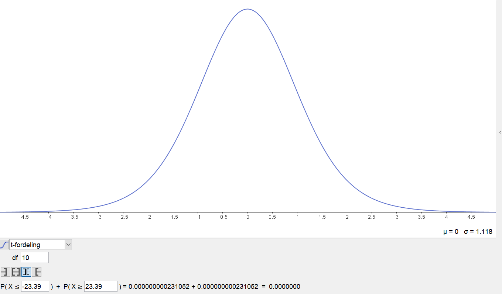 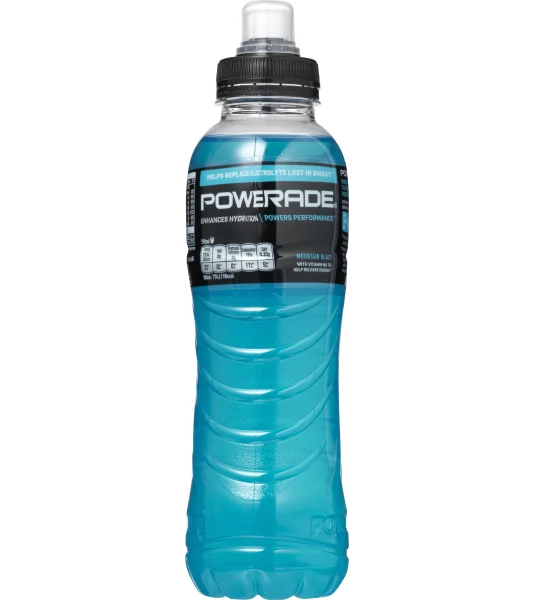 Modeller i kemi – vurdering
Antagelser/idealisering:
Ligefrem proportional sammenhæng mellem absorbans og koncentration
Homogen prøve 
Ulemper: 
Fintfølende spektrofotometer
Fordele: 
Simpel, nem og brugbar metode
Modeller i fysik
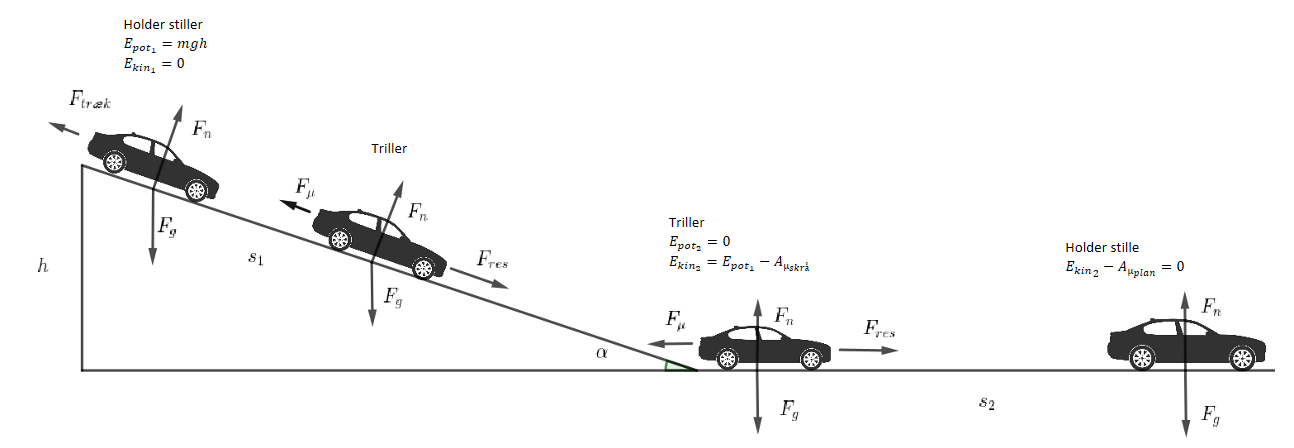 Modeller i fysik – statistisk analyse
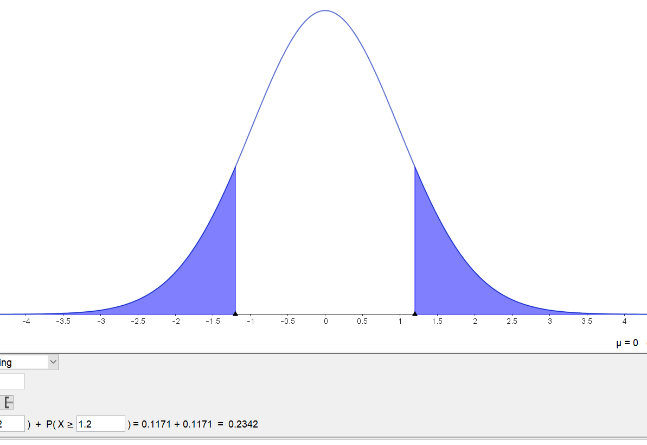 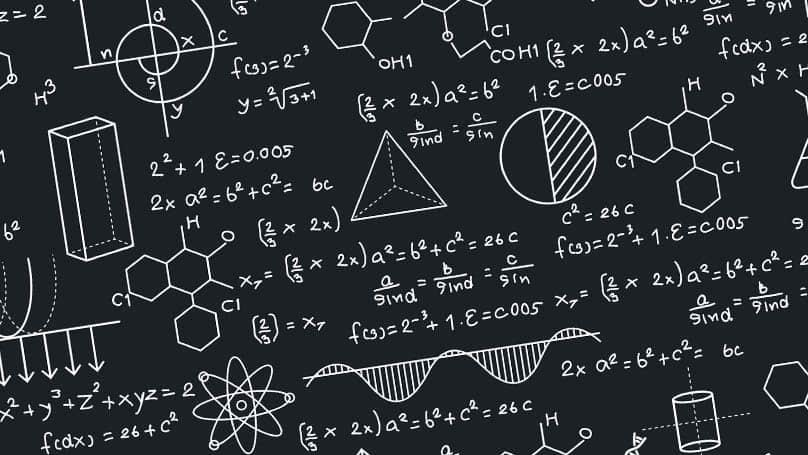 Modeller i fysik – vurdering
Fordele:
Simpel og bygger på velkendte fysiske love
Burde let kun tilpasses lignende eksperimenter
Ulemper (idealiseringer/antagelser):
Dynamisk friktionskoefficient antages 1/3 lavere end den statiske
Friktionskoefficienten antages at være ens for skråplanet og det vandrette plan
Ser bort fra luftmodstand og ujævnheder i overfladen
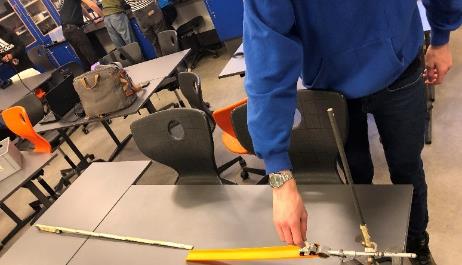 Konklusion
Kemi
Regressionsmodel med stærk lineær sammenhæng, bekræfter modellens pålidelighed
T-test: forkaster nulhypotese (=signifikant forskel)

Fysik
T-test: accept af nulhypotese (=ingen signifikant forskel)
Antyder, at modellen var en god beskrivelse af systemets fysiske adfærd (til trods for diverse antagelser)
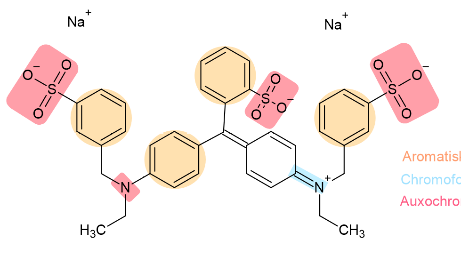 Litteraturliste
Lund, B. M., Kraaer, J., & Holck, P. (2023). Orbit B htx/eux. Århus: Systime.

Myging, H., Nielsen, V. O., & Axelsen, V. (2010). Basiskemi B. Haase & Søns Forlag.

Noter i statistik (1). (26. januar 2024). t-test. Hentet fra statnoter.dk: https://statnoter.dk/index.php?pageID=64

Noter i statistik (2). (26. januar 2024). Princippet bag statistisk hypotesetest. Hentet fra statnoter.dk: https://statnoter.dk/index.php?pageID=65

Parbo, H., & Nyvad, A. (2022). Kend kemien 3. Århus: Systime.

Wikipedia. (5. januar 2024). Brilliant blue FCF. Hentet fra wikipedia.org: https://en.wikipedia.org/wiki/Brilliant_blue_FCF